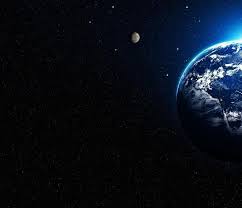 Technological Innovations in Crime PreventionGlobal Perspectives on CCTV: What Does the Research Reveal?
Professor James Byrne
Director, Global Centre for Evidence-based Corrections and Sentencing
School of Criminology and Criminal Justice, Griffith University
Jessica Ritchie, Research Fellow, GCECS

SafeCity Conference, Ipswich, Queensland, 11 June, 2014
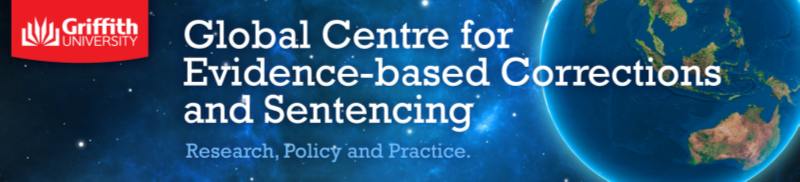 (1) High Quality Corrections and Sentencing Research Agenda- the Centre will develop research projects focusing on evaluating the impact of current corrections and sentencing strategies (adult/juvenile) in Queensland, throughout Australia, and internationally. 
(2) Knowledge Exchange Seminars and Systematic, Evidence -based Policy Reviews -To translate research into practice, the Centre will develop a series of executive session seminars and workshops highlighting corrections and sentencing issues in each global region.
(3) Global Evidence-based Corrections and Sentencing Network Development: The  Centre—through the Centre’s state of the art website-- will become a global clearinghouse for high quality, evidence-based corrections research, and a primary source of information on global corrections performance, and innovative corrections and sentencing policies and practices.

WEBPAGE: WWW.GCECS.EDU.AU
Presentation Overview
New Technology of Crime Prevention: CCTV in Global Context
Impact of New Technology: Global Research Review
The Future of CCTV: Three Issues To Consider
CCTV Applications around the Globe
CCTV in the United States
CCTV In UK and Europe
CCTV in China
CCTV in Australia
The New Technology of Crime Prevention: CCTV Applications
Hard Technology

CCTV & police
CCTV & private sector
CCTV & public sector
CCTV & street lighting
Soft Technology

Gunshot location & CCTV
Facial recognition & CCTV
Flash mobs & CCTV
Does CCTV Technology reduce crime?
Four Research Issues to consider: 
Research on the reliability of the technology? 
Training on the use of technology? 
Research on the impact of the technology on key outcome measures?
Cost effectiveness of technology acquisition?
Evidence of Impact  of CCTV Technology on Crime
National Research Council review of police performance (2004) in the United States revealed that there was no evidence of improved performance linked to recent police innovations, including CCTV (and other recent innovations).
Campbell Collaborative Evidence-Based Review of CCTV by Welsh and Farrington (2008) revealed selected crime prevention effects, which varied within and across global regions.
Our review of the recent research underscores the need for quality research that is high quality and Australia-based.
Welsh, B.C. & Farrington, D.P. (2008). Effects of closed circuit television surveillance on crime. Campbell Systematic Review.
[Speaker Notes: Forty-four evaluations met the inclusion criteria. The results suggest that CCTV caused a modest (16%) but significant decrease in crime in experimental areas compared with control areas. This overall result was largely driven by the effectiveness of CCTV schemes in car parks, which caused a 51% decrease in crime. Schemes in most other public settings had small and nonsignificant effects on crime: a 7% decrease in city and town centers and in public housing communities. Public transport schemes had greater effects (a 23% decrease overall), but these were still nonsignificant. Schemes evaluated in the UK were more effective than schemes evaluated in the USA and other countries, but this was largely driven by the studies in the car parks.]
CCTV evaluations of City and Town Centres
[Speaker Notes: 7% decrease in city and town centers and in public housing communities]
CCTV evaluations of City and Town Centres
CCTV evaluations of public housing
[Speaker Notes: 7% decrease in city and town centers and in public housing communities]
CCTV evaluations of public transport
[Speaker Notes: Public transport schemes had greater effects (a 23% decrease overall), but these were still nonsignificant]
CCTV evaluations of car parks
[Speaker Notes: This overall result was largely driven by the effectiveness of CCTV schemes in car parks, which caused a 51% decrease in crime]
CCTV evaluations in other settings
CCTV evaluations of public space (POST Welsh & Farrington)
Assessing the Impact of  CCTV Technology on Crime and Justice: Three Critical Issues to Consider in Australia
Is CCTV a technology in search of a program?
Why have high quality evaluation of CCTV systems in Australia not been completed to date?
Does Australia need to conduct its own RCT of the impact of CCTV on crime?
Contact information

Professor James Byrne
James.Byrne@griffith.edu.au

Jessica Ritchie
J.Ritchie@griffith.edu.au